Aplikovaná sportovní výživa - vytrvalost
Obecná populace x sportovci
udržení energetické bilance - nejzřetelnější rozdíl od běžné populace
zajištění optimálního množství a kvality živin - odlišnost na zastoupení bílkovin a sacharidů
adekvátní hydratace organismu

výživová doporučení ↔ individualita sportovce!
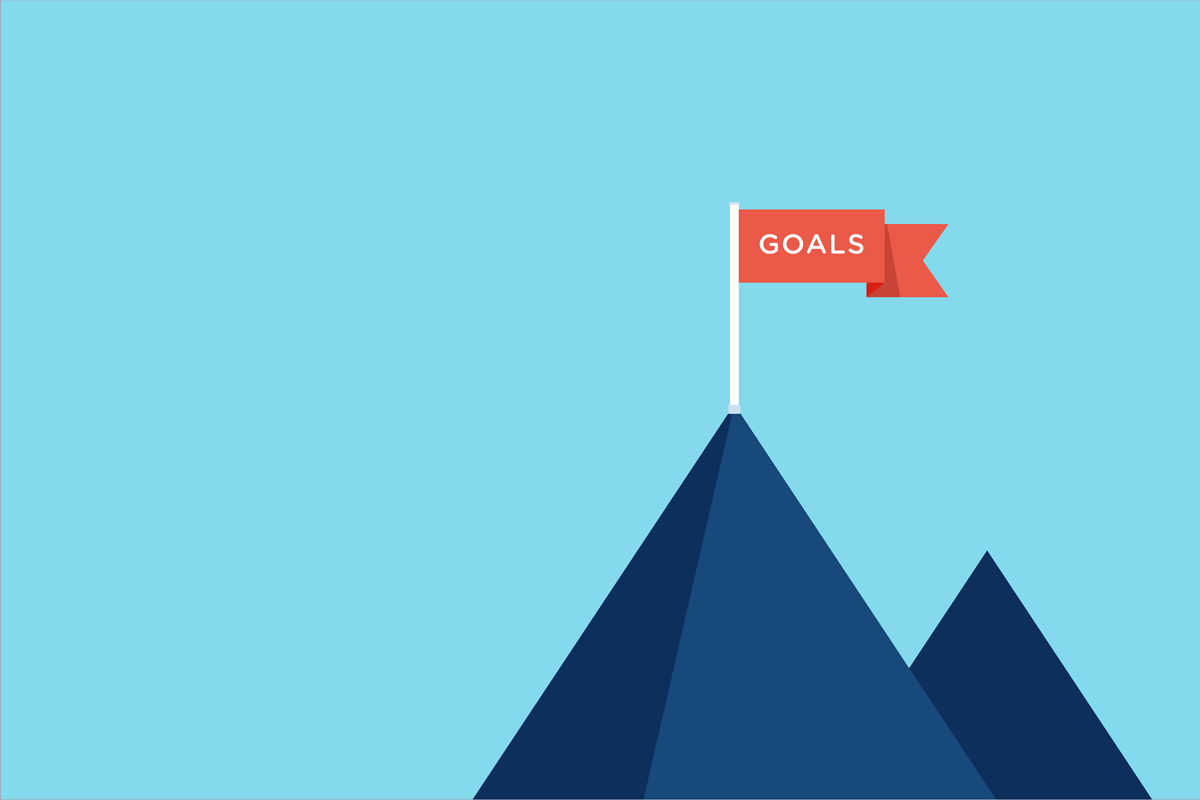 Cíle sportovní výživy
Před výkonem:
dostatek zásobních energetických substrátů – glykogen
vyvážená hladina aminokyselin v krvi – aminokyselinový pool
dostatečná hydratace
V průběhu výkonu:
specifické dle délky trvání výkonu
dostatečné energetické zásobení a hydratace
Po výkonu:
doplnění tekutin
rychlé doplnění energie – sacharidy
podpora proteosyntézy – bílkoviny
postupné doplnění energie – tuky
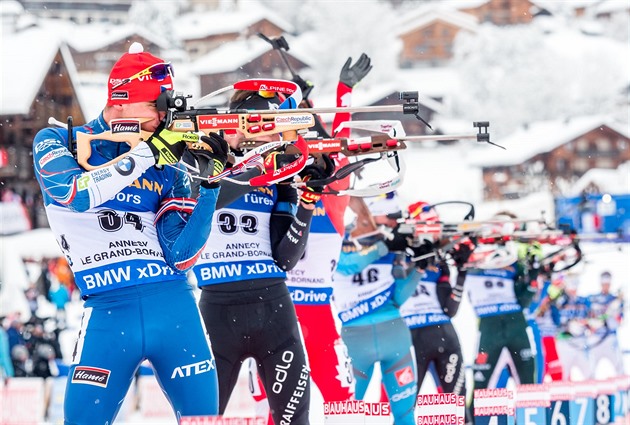 Rizika výživových chyb
rychlejší rozvoj únavy
snížení intenzity zatížení
narušení kognitivních schopností během 
zatížení
souvislost s neznalostí fyziologických a biochemických dějů
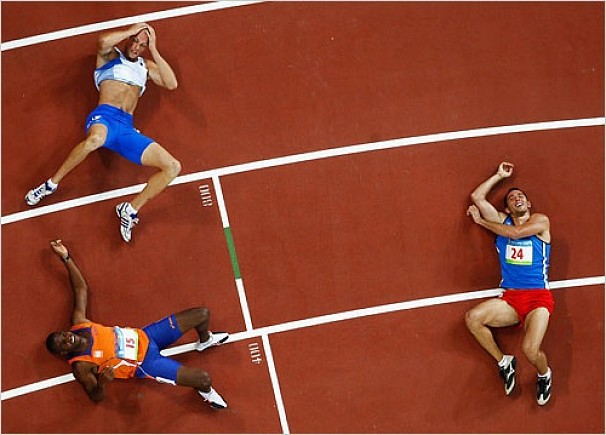 Aplikovaná sportovní výživa dle typu zatížení
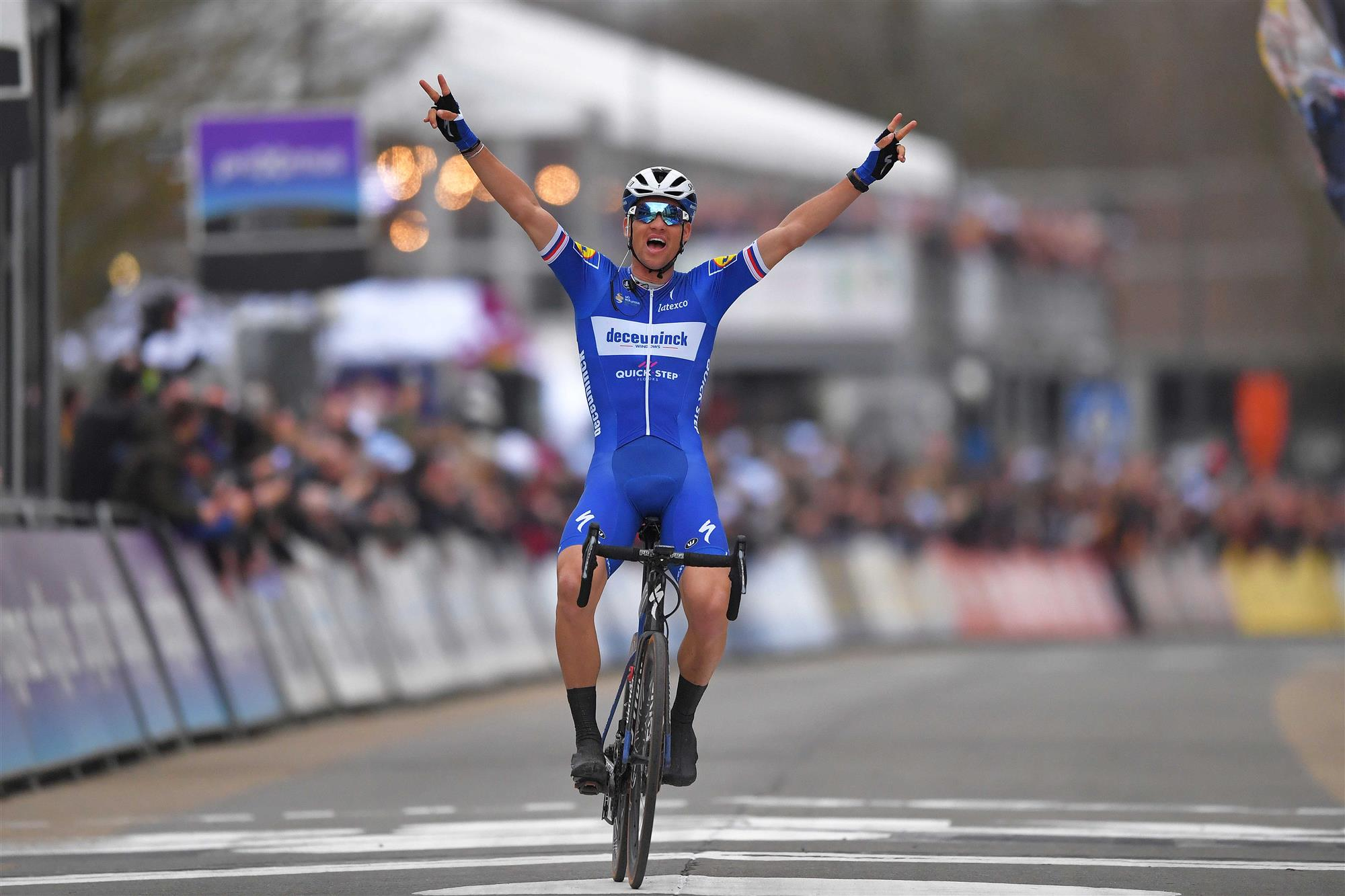 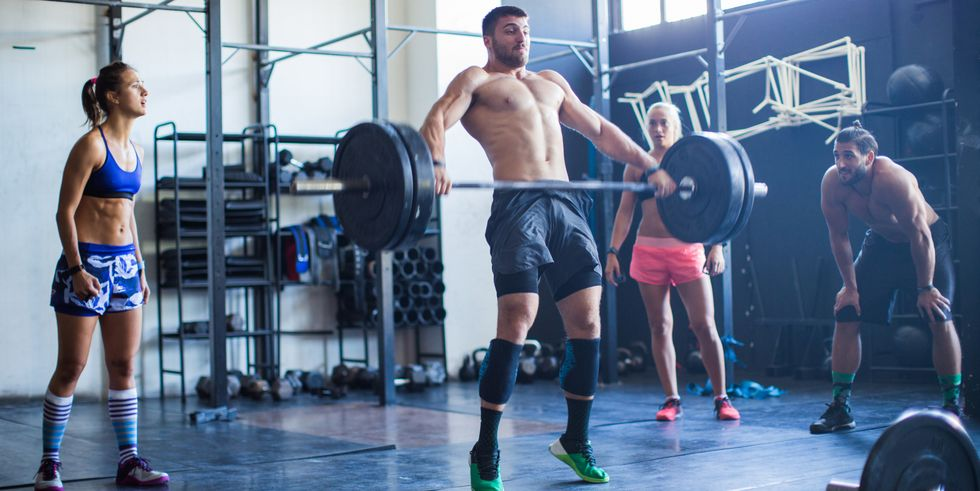 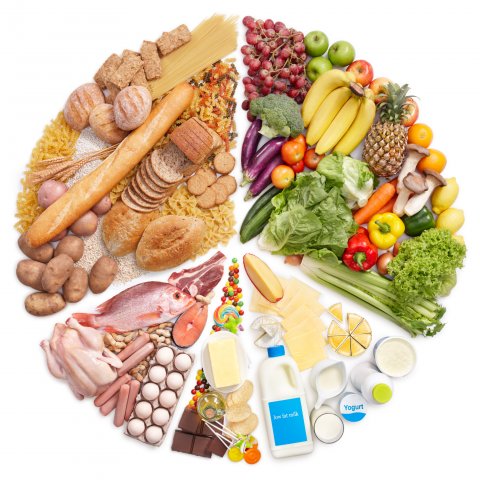 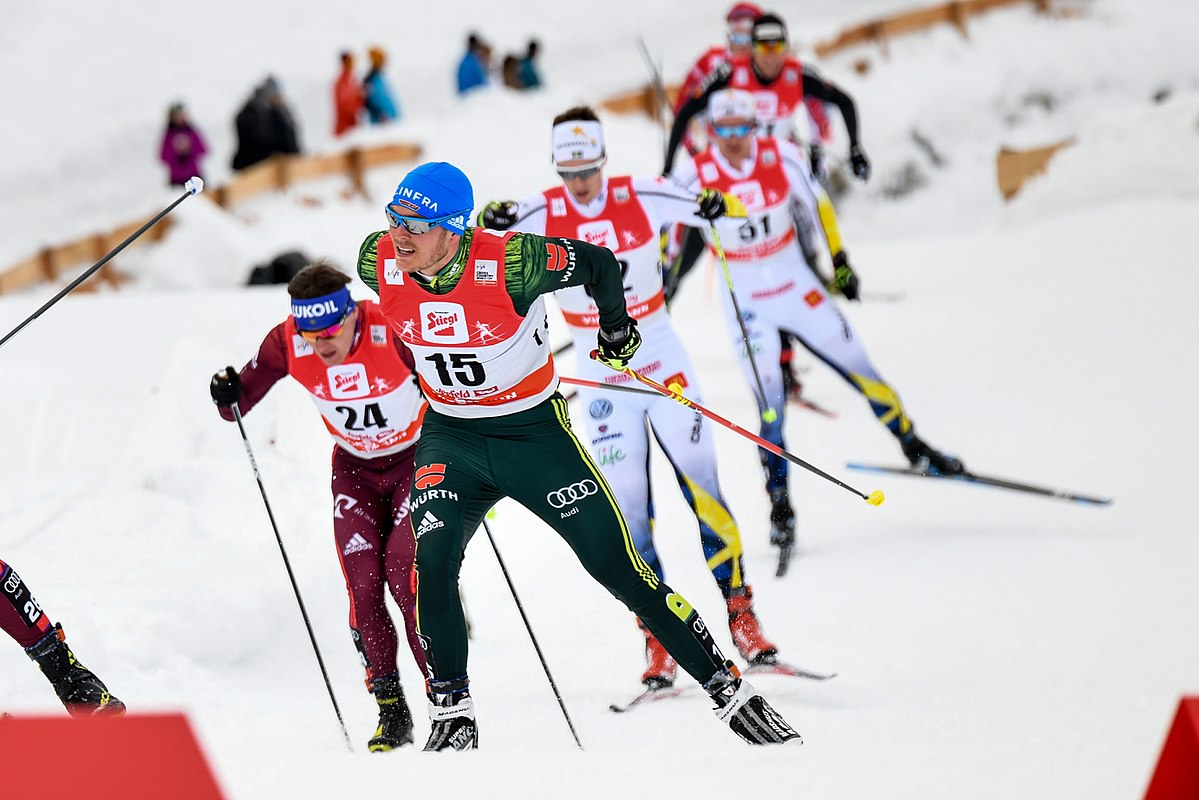 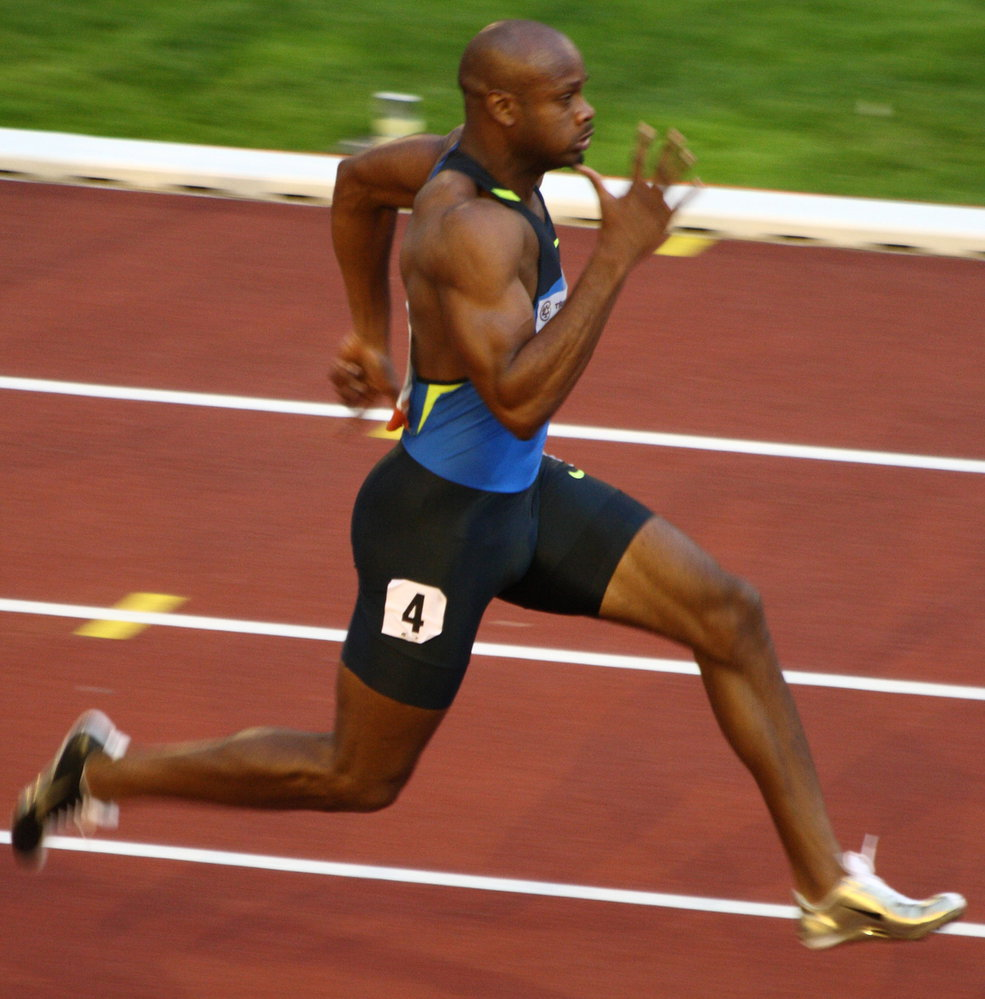 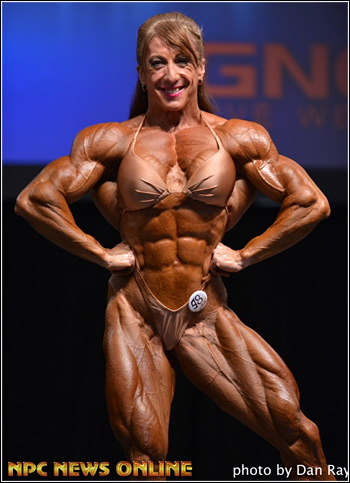 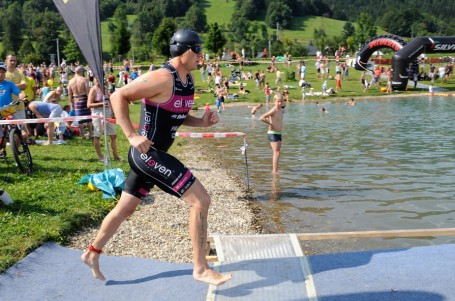 Vytrvalostní výkony
Silové a rychlostní výkony
Výživa dle timingu – před/během/ po výkonu
doporučení pro příjem makronutrientů (sacharidy, tuky, bílkoviny)
u sportovců jsou v současnosti nejčastěji vyjadřována v g.kg-1 tělesné hmotnosti
 nutriční faktory spojené s rozvojem únavy a poklesem výkonnosti:
vyčerpání energetických rezerv v aktivním svalu (glykogen) 
hypoglykémie 
dehydratace
hyponatremie
gastrointestinální dyskomfort - potíže s trávením
Výživa před zatížením
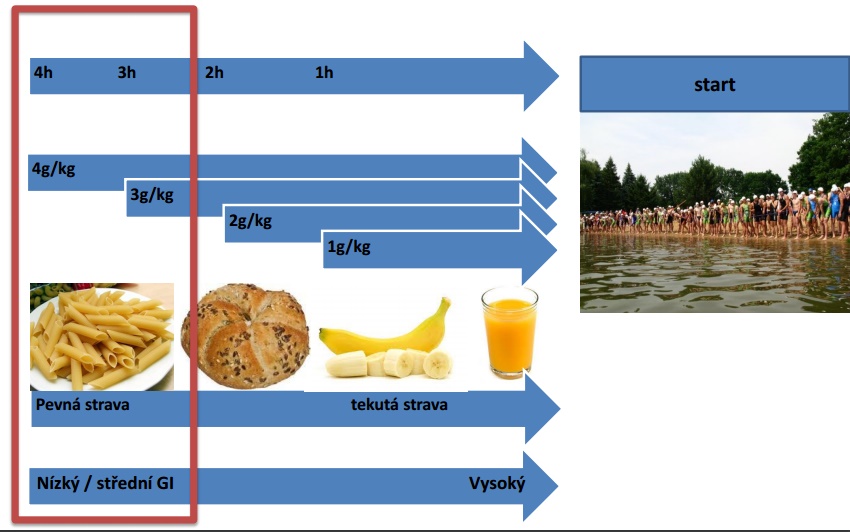 - zahrnuje dlouhodobější dietní intervence v délce jednoho týdne před zatížením, stejně tak i speciální dietní strategie hodiny nebo minuty před zatížením
- primárním úkolem přípravy na zatížení  je optimalizace tělesných sacharidových rezerv  

směřuje k:
zajištění dostatečné hydratace a minimalizaci deficitu tekutin
eliminaci trávicích potíží během zatížení
zajištění a udržení odpovídající glykémie 
navýšení endogenních glykogenových rezerv
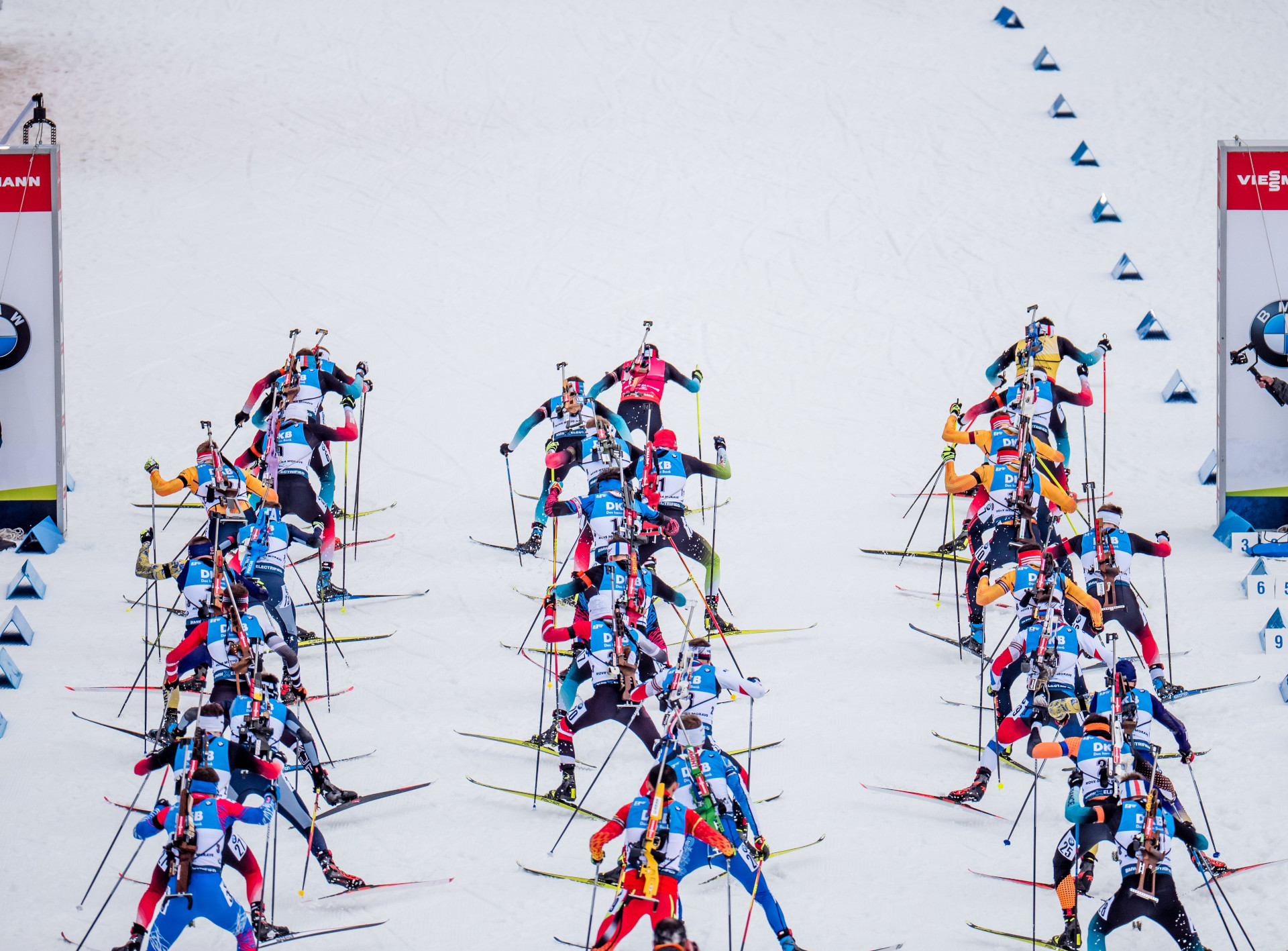 Výživa během zatížení
cílem příjmu sacharidů, jiných nutrientů a tekutin během zatížení je:

- udržovat a korigovat hodnotu glykémie
- usnadňovat žaludeční vyprazdňování a dostupnost živin
- předcházet nadměrným ztrátám tekutin
- zajistit, podpořit tzv. glykogen šetřící potenciál
Výživa během zatížení
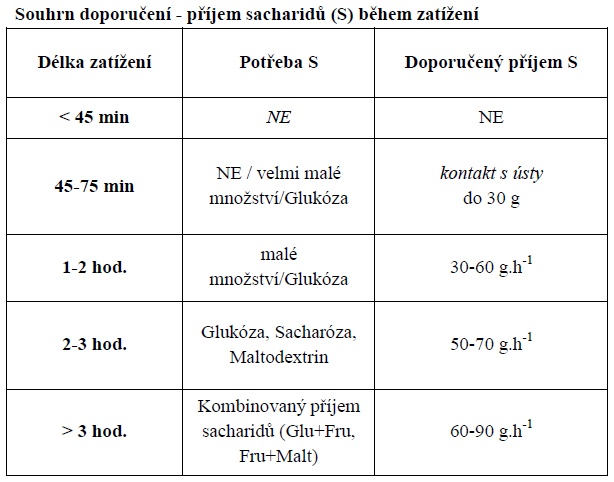 zatížení kratší ~ 1 h není za podmínek dostatečných energetických zásob (glykogenu) nutné dodávat energii
zatížení trvající do 2 hod. je doporučován příjem 30-60 g.h-1
nad 2 hod. 60 g.h-1 
zatížení > 3 hod. 60-90 g.h-1

kombinovaný příjem sacharidů
jednoduché sacharidy, zejména glukóza a fruktóza, a dále polymery glukózy- nejčastěji maltodextrin
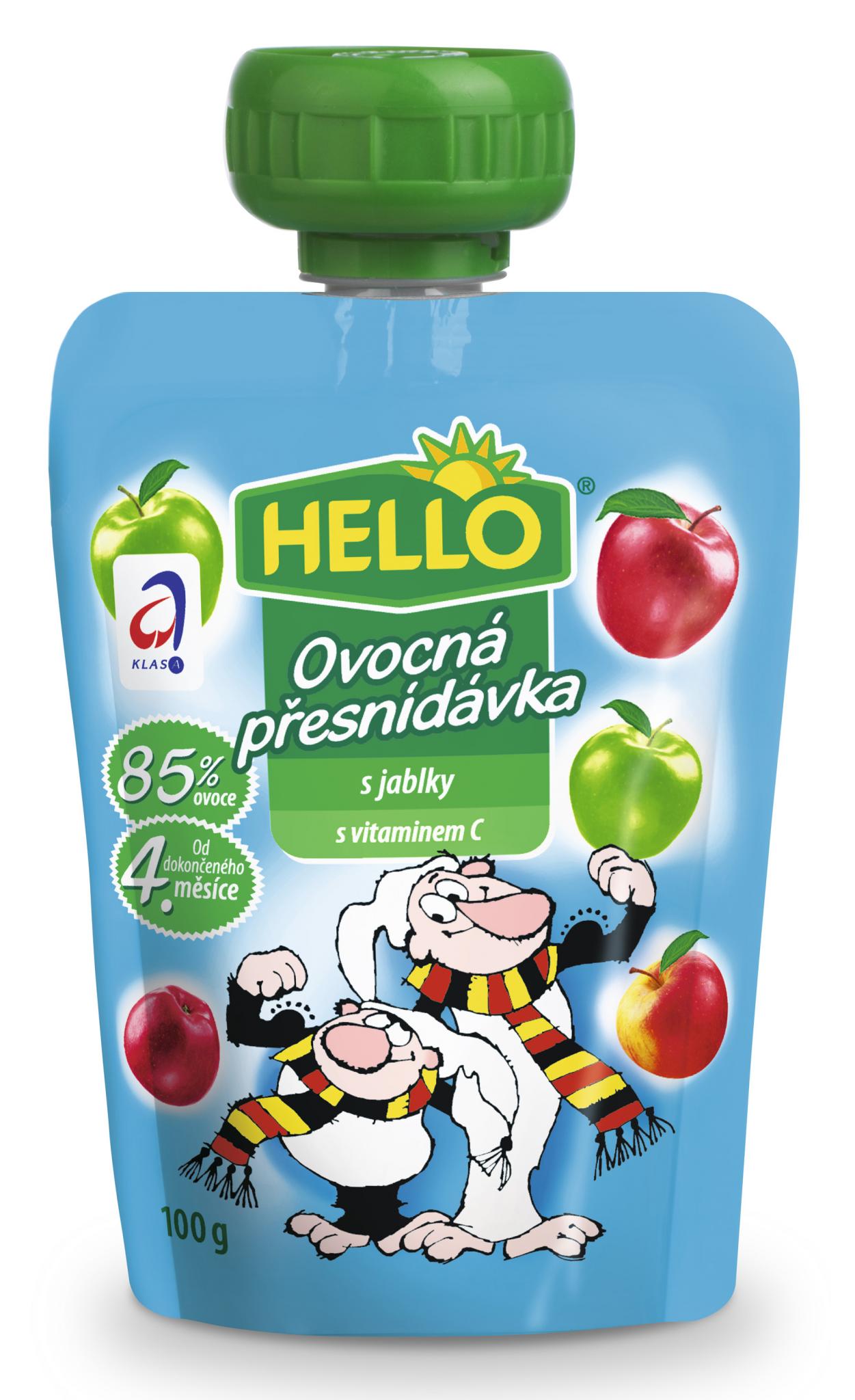 3 ks
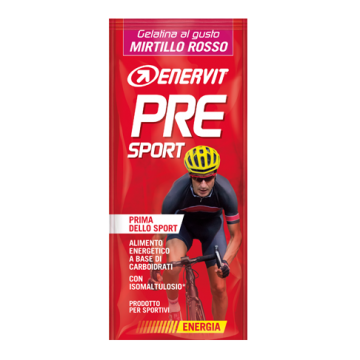 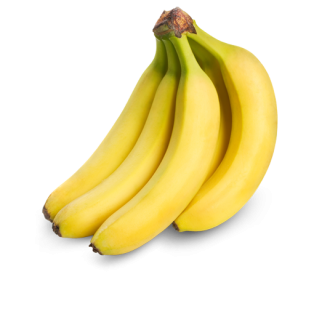 3 ks
3 ks
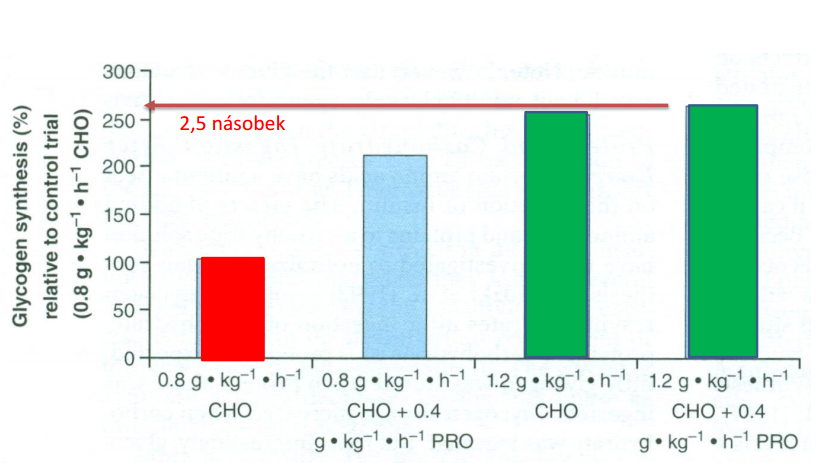 Výživa po zatížení
cílem výživy po zatížení je optimalizovat regeneraci svalového glykogenu mezi tréninkovými jednotkami, resp. po skončení zatížení

první dvě hodiny jsou nejcitlivějším obdobím pro obnovu svalového glykogenu
vyčerpávající trénink? - kritických prvních 30min.
příjem sacharidů v množství ~ 1-1,2 g.kg-1 ihned po zatížení
kombinovaný příjem 1,2 g.kg-1 sacharidů plus 0,4 g.kg-1 bílkovin